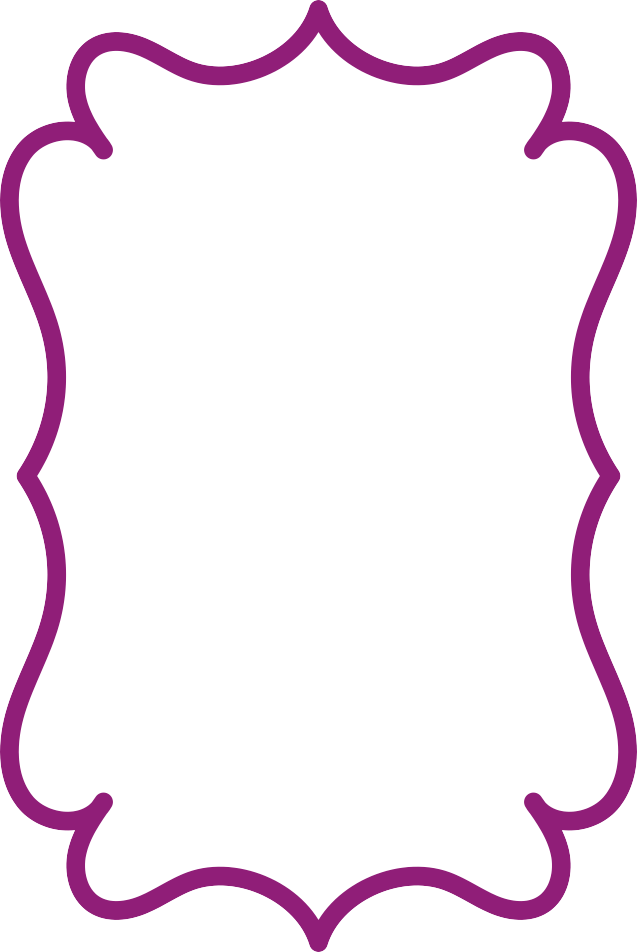 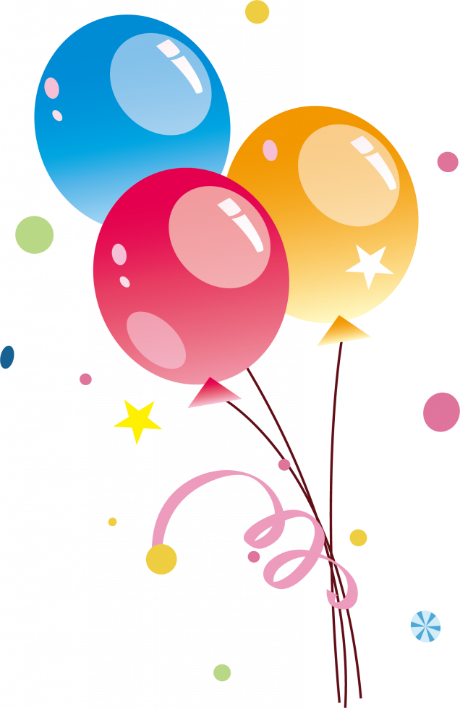 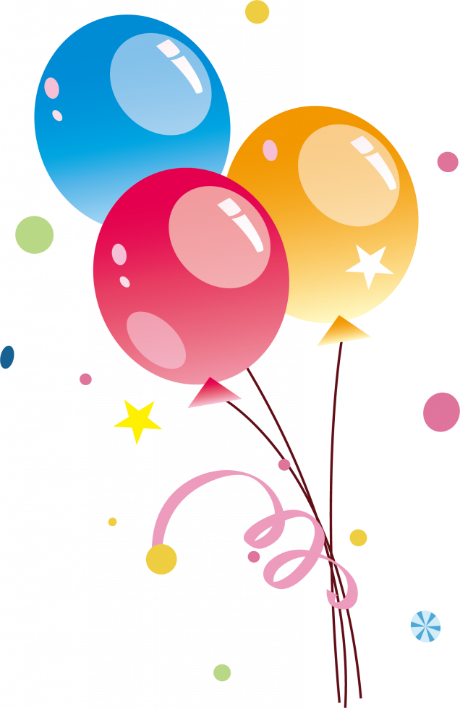 !Feliz cumpleaños!
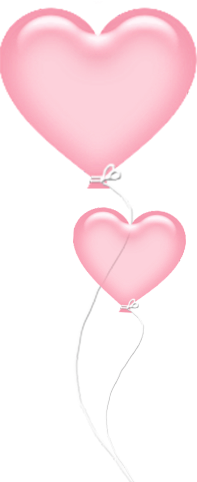 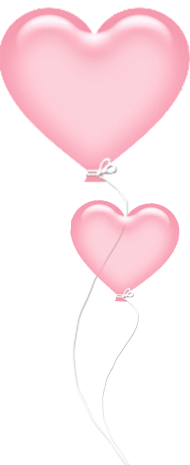 rosalia
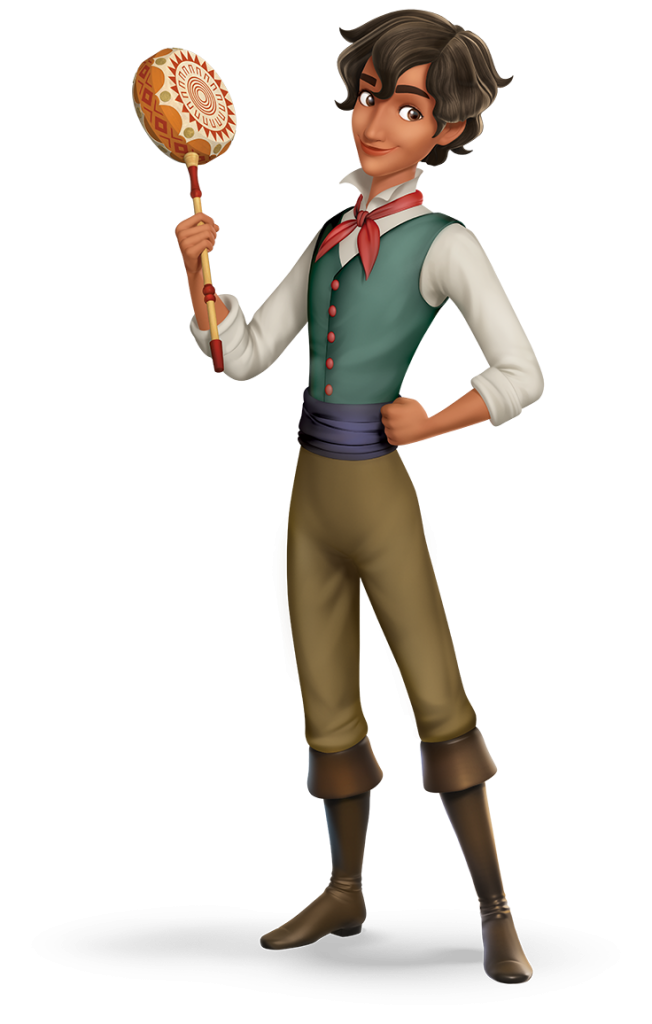 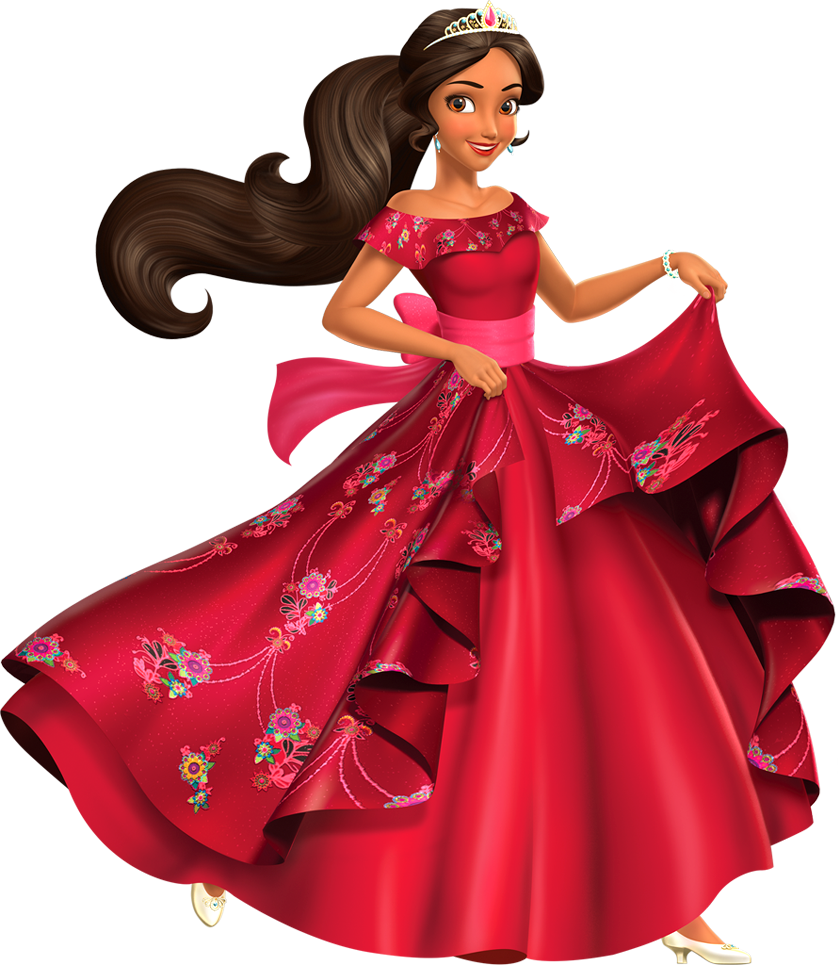 Ven a festejar Conmigo
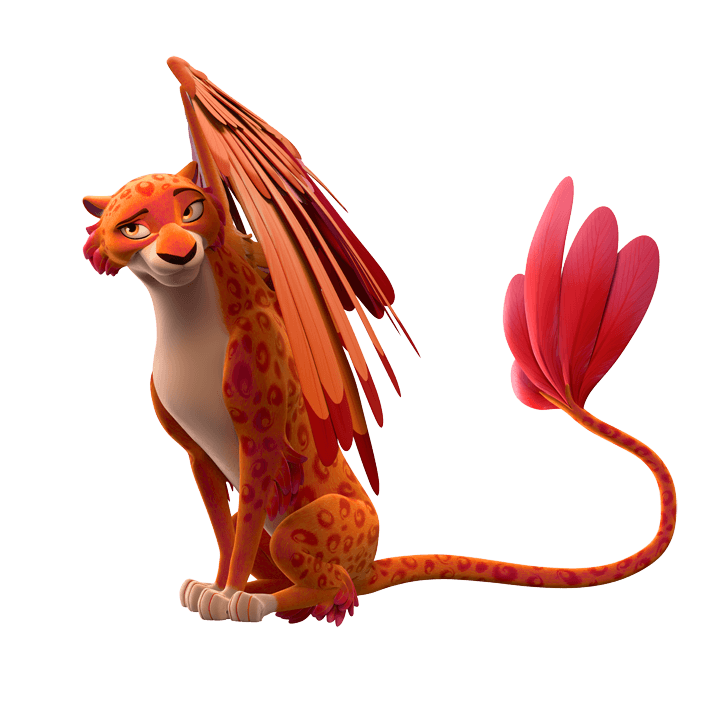 Mis 7 añitos
Te espero el dia sábado 2 de Octubre desde las 2:00pm en la calle San Jose # 10
www.megaidea.net